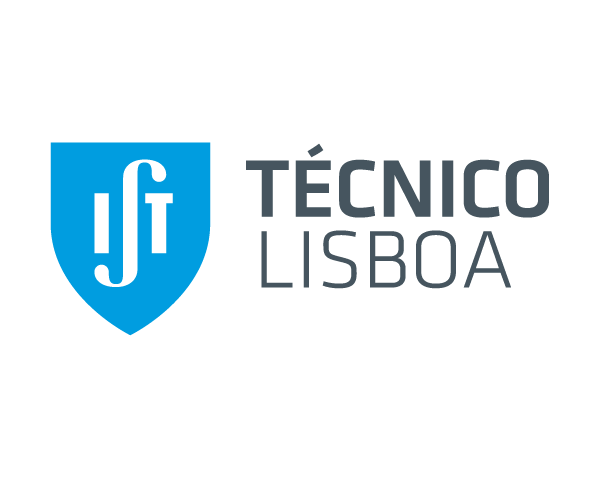 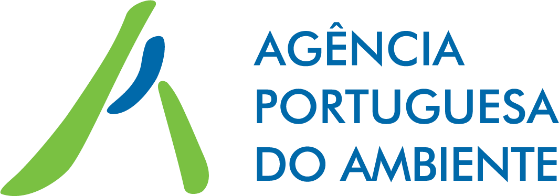 Study on optimization of the Portuguese Radiological Early Warning Network
Filipa Jerónimo(1), Luís Portugal(2), Catarina Inácio(1), David Ferreira(1), Francisco Cardoso(2), Mário Reis(1), João Oliveira Martins(2)
(1) Instituto Superior Técnico, Lisboa, fijeronimo@gmail.com
(2) Agência Portuguesa do Ambiente (Portuguese Environment Agency), Amadora
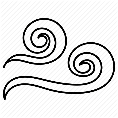 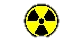 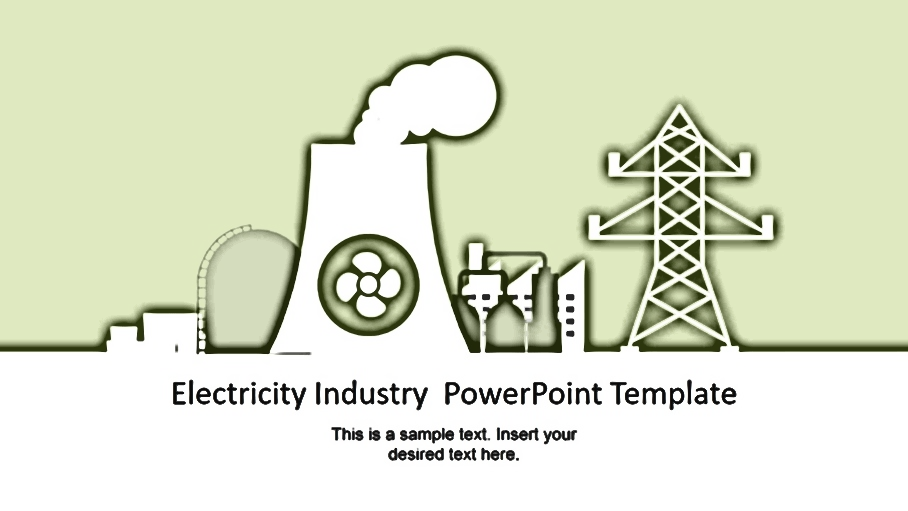 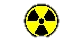 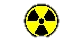 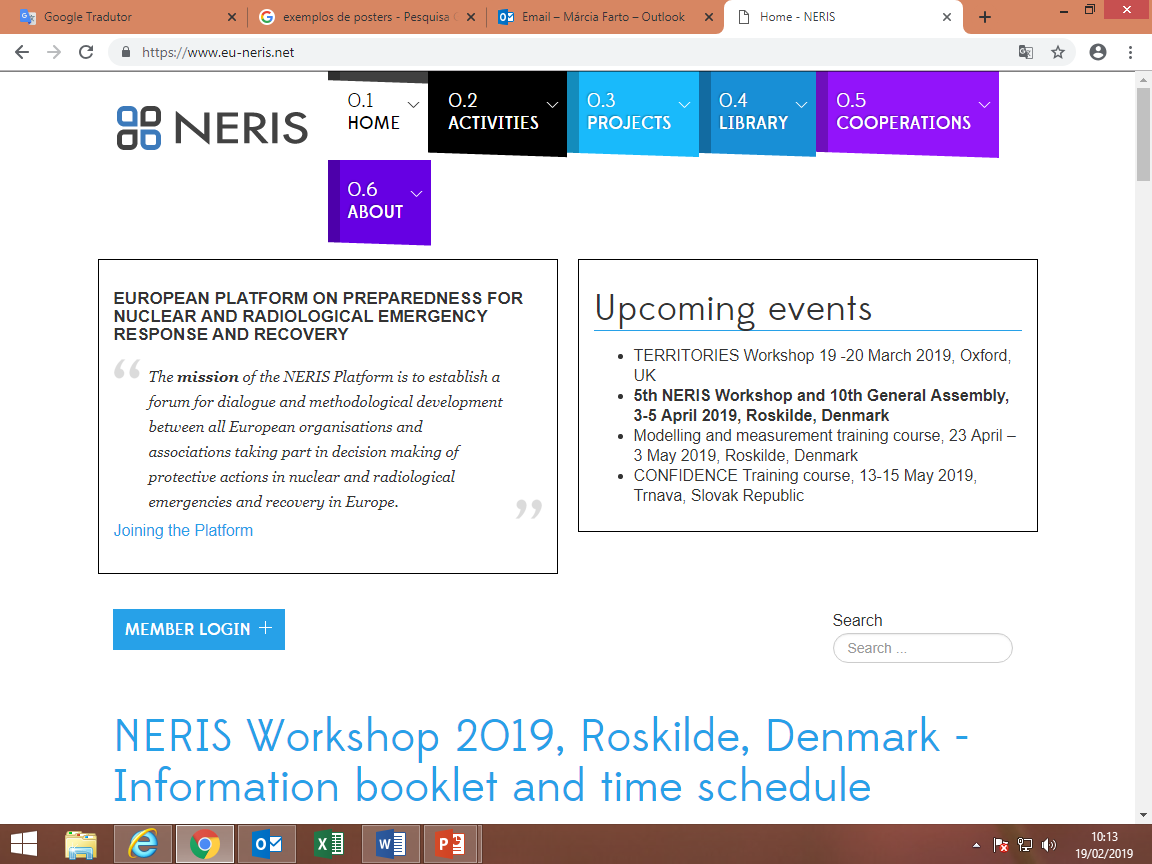 5th NERIS WORKSHOP
Scope of the work
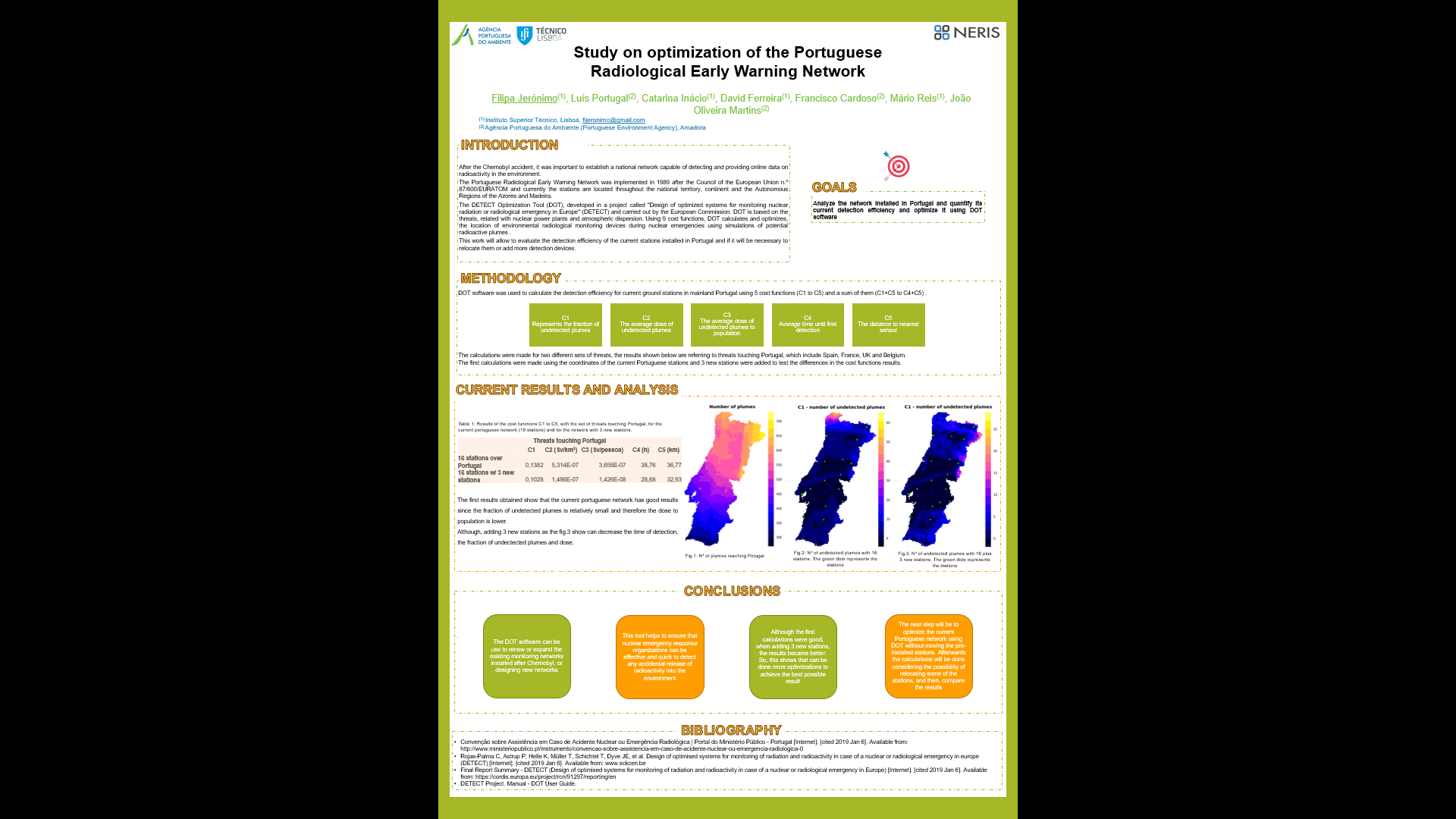 This work represents part of the master’s thesis of Filipa Jerónimo on Radiological Safety and Protection.
[Speaker Notes: This work represents part of the master’s thesis. 

With the Chernobyl accident, it was important to establish a national network capable of detecting and providing online data on radioactivity in the environment. 

A tool was developed, in a European project, to calculate and optimize the location of environmental radiological monitoring devices during nuclear emergencies using simulations of potential radioactive plumes]
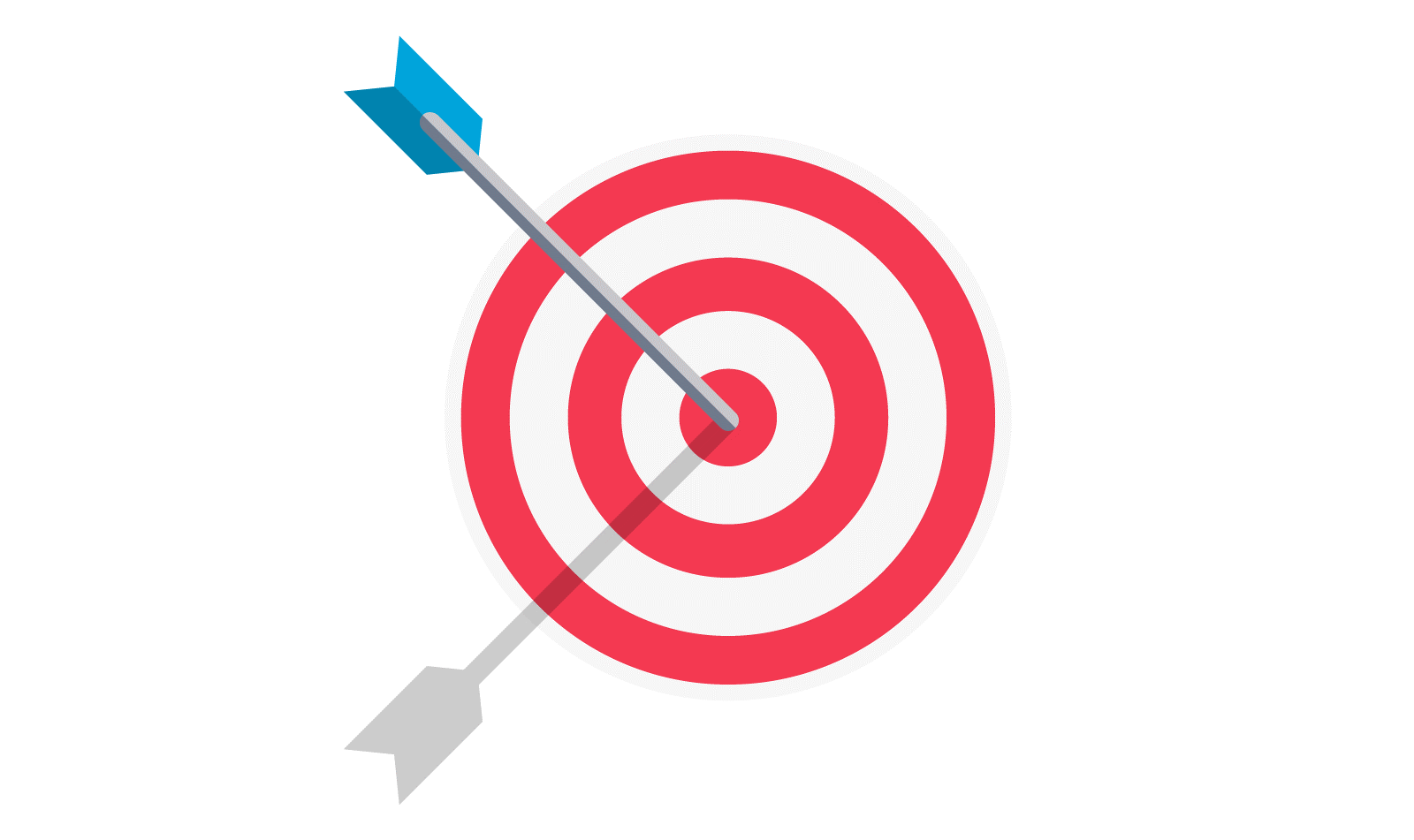 3
GOALS
WHAT WE ACHIEVE AND WHAT IS NEXT?
The first results obtained are referring to the current network installed in Portugal and they are shown in the poster. 
Yet there is still work to be done to achieve the best possible result.
Analyze the network installed in Portugal and quantify its current detection efficiency and optimize it using DOT software
[Speaker Notes: The goal is to analyze the network installed in Portugal and quantify its current detection efficiency and optimize it using DOT software

The first results obtained are referring to the current network installed in Portugal and they are shown in the poster. 
Yet there is still work to be done to achieve the best possible result.]
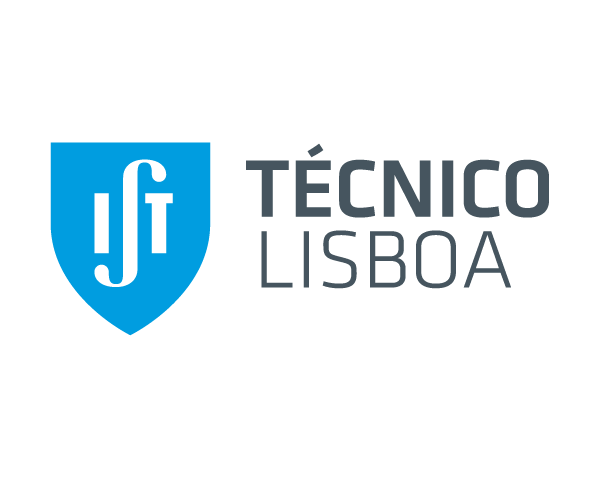 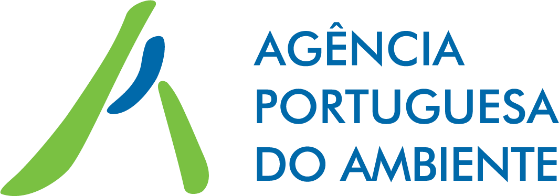 Thank you
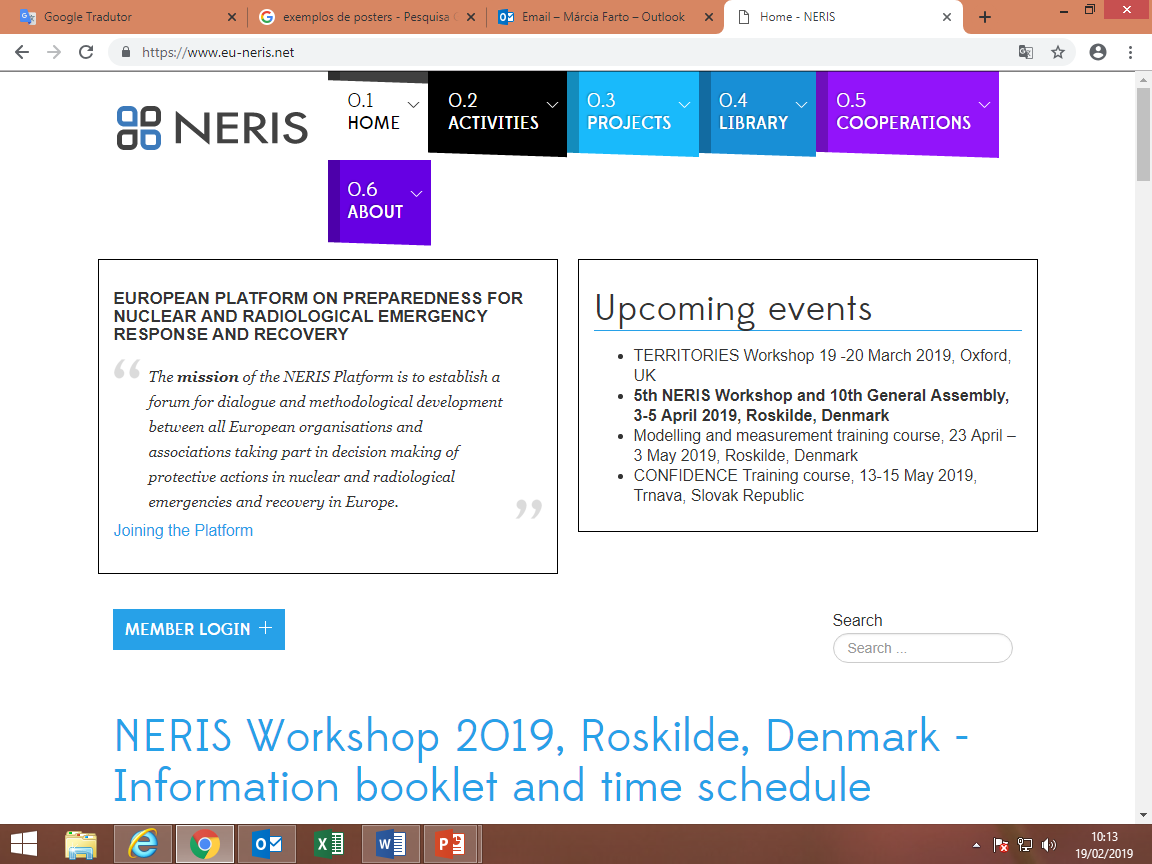 4
5th NERIS WORKSHOP